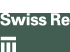 Rüschlikon
(- 97%)
SFr. 27 mio.
5 times
(- SFr. 187‘000)
Some facts
Definition of intangible value
Market capitalization - Book value of equity
“IVE” =
Number of employees
Intellectual / property
Brand
Talent
Retailer
Vendor network
Best in class logistics set up
Quality image
Talent training and motivation system
Incentive schemes
Natural resources
Expertise in discovery and exploitation
Ability to manage independent contractors
Reputation with emerging market governments
Entrepreneurial skills
Operating skills
Service company
Recruiting and people development skills
Professional reputation e.g. best people, best projects
Recruiting skills
Technology skills
Sources of intangible value
Example
1.136
17.953
01. Serono
02. Novartis
03. Swiss Re
01. Kudelski
02. Serono
1.006
3.355
03. Roche
761
1.214
04. Swisscom
04. Roche
1.202
704
05. Swisscom
05. Swiss Re
586
1.062
06. Novartis
06. UBS
320
842
07. UBS
07. Nestlé
258
714
08. Credit Suisse
08. Kudelski
231
567
09. Adecco
09. Adecco
145
518
10. Swatch
10. Swatch
114
314
11. Nestlé
11. SGS
39
228
12. ABB
12. Kuoni
21
178
13. Kuoni
13. ABB
5
173
14. Holcim
14. Holcim
120
-7
15. SGS
15. Credit Suisse
-29
63
-37
16. Zürich
36
16. Sulzer
17. Sulzer
-38
31
17. Swiss Life
18. Zürich
18. Swiss Life
-125
N.A.
Volatility in intangible value
IVE in USD
End 1999
H1-2002
Fox

 Financial services
 Retail
Bird

 High tech software
 Services
Elephant

 Utilities
 Heavy industry
Lizard

 Pharma
 High tech equipment
Strategic models to build intangible values
Volume of interactions
high
low
Ease of unbundling intangible physical assets